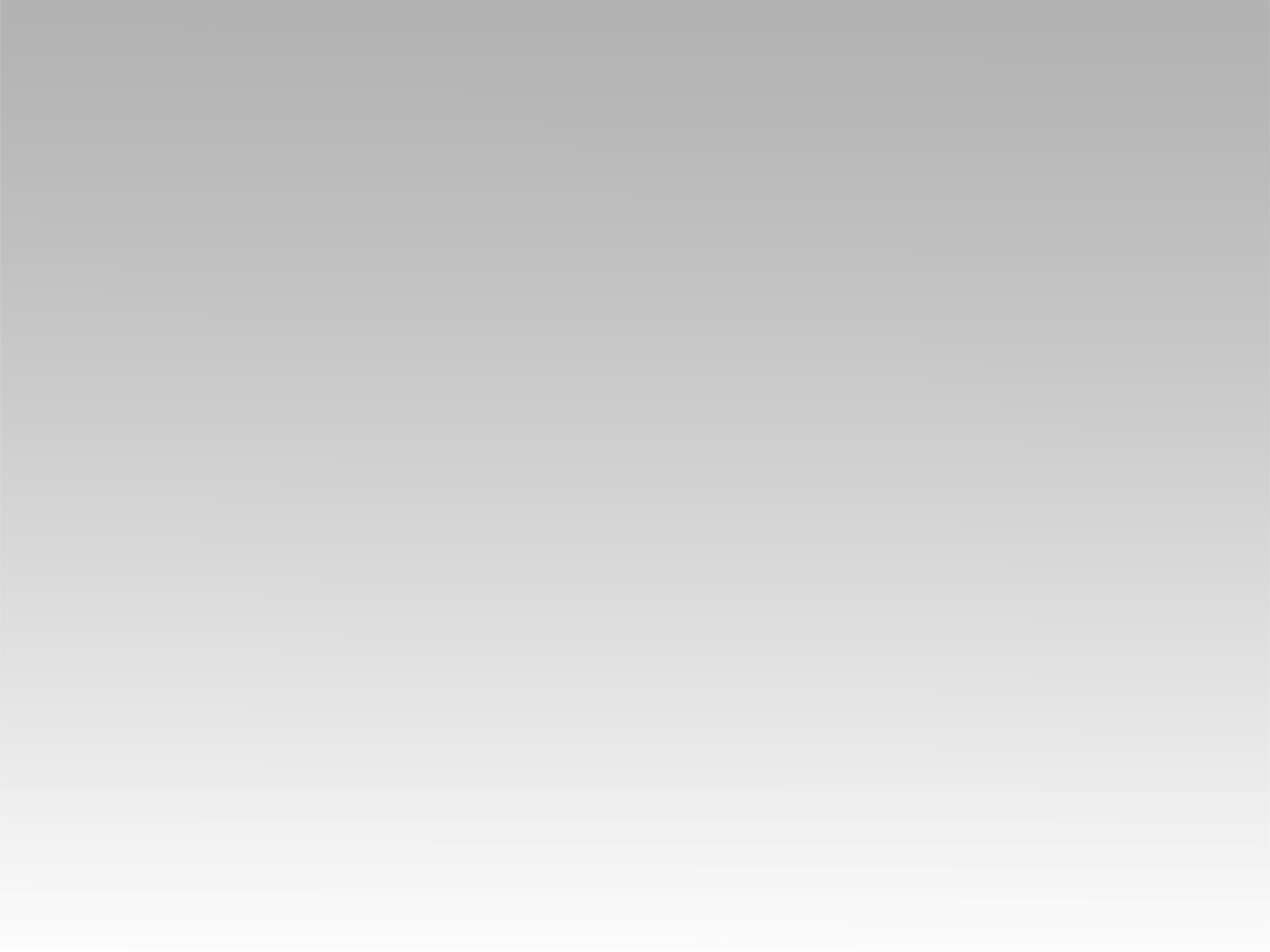 تـرنيــمة
يا بيت لحم ميدي
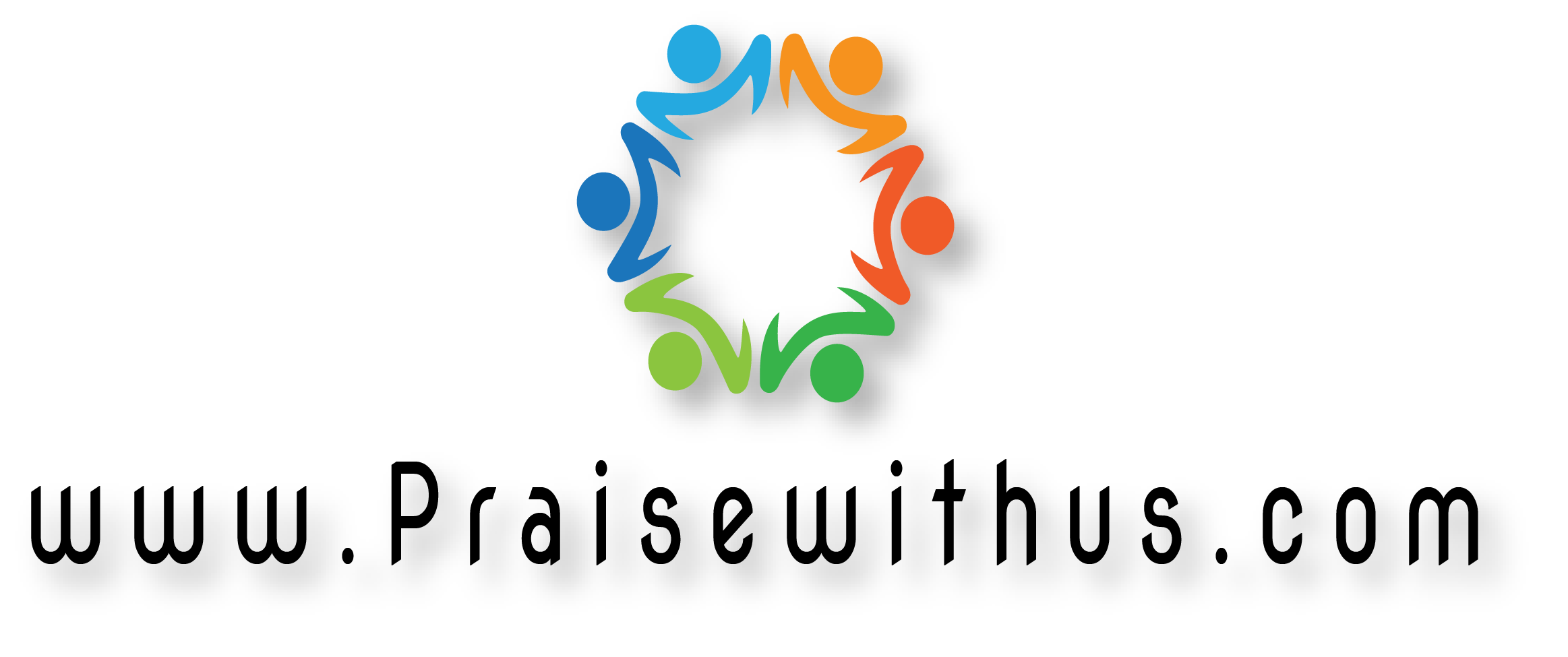 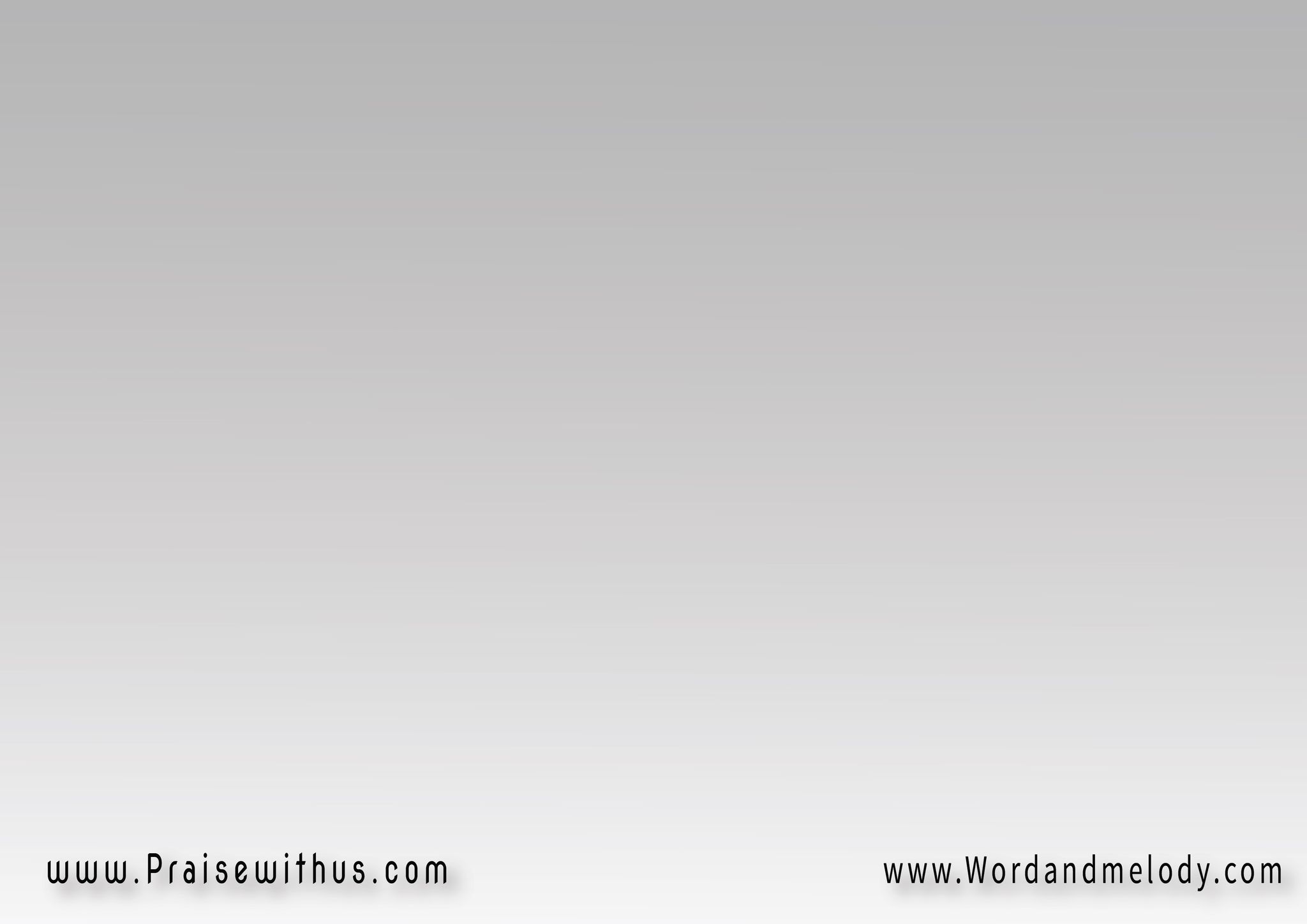 1- يا بيت لحم ميدي
 فخرا على البلدان(ورحبي بالعيد 
بابهج الالحان) 2
2-يا معشر الرعاة 
قوموا انشروا البشرى(بمفتدي الخطاة 
ومنقذ الاسرى) 2
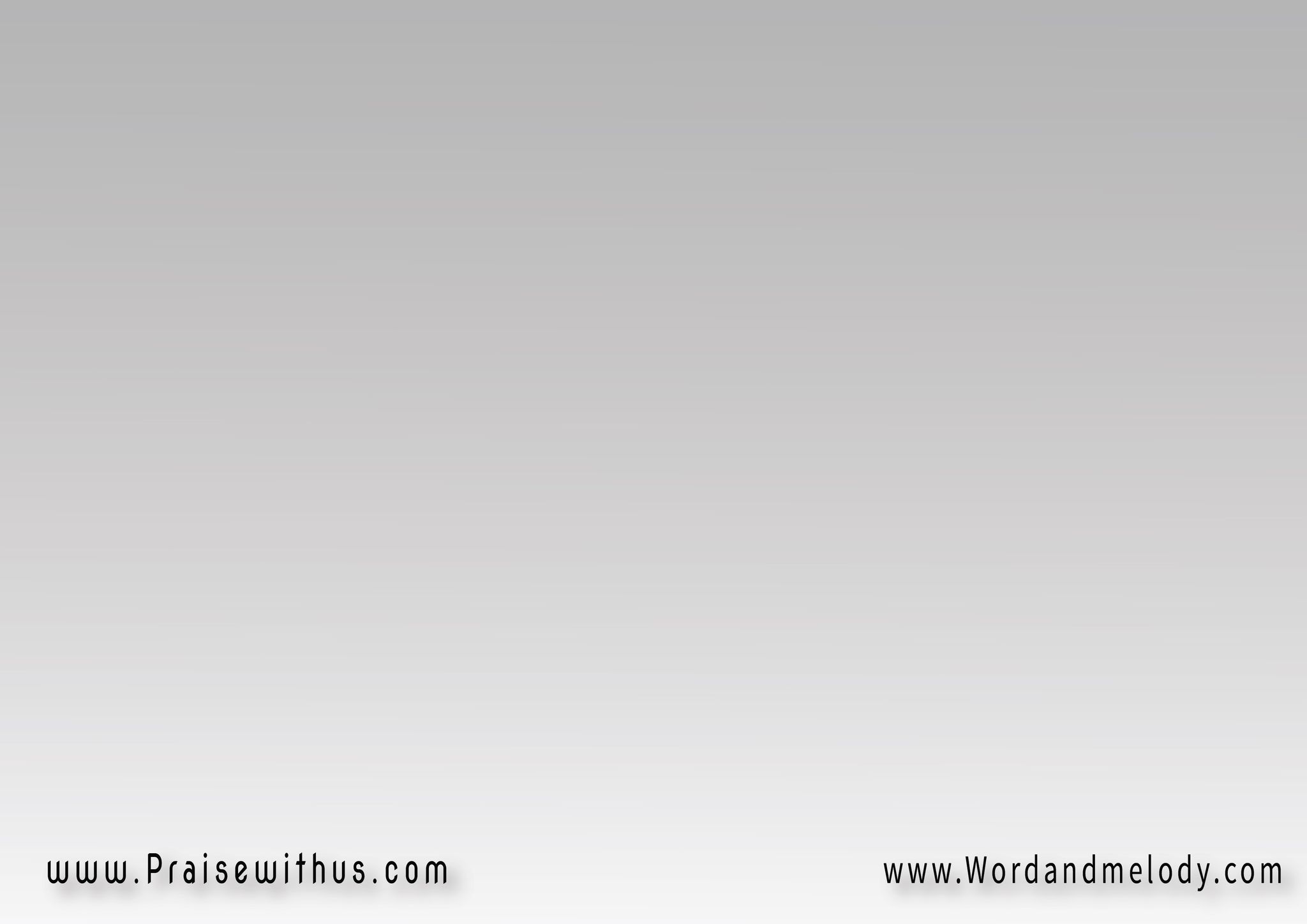 3- ها زمرة الاملاك 
تنبيكم الصحيح(في قبة الافلاك 
عن مولد المسيح) 2
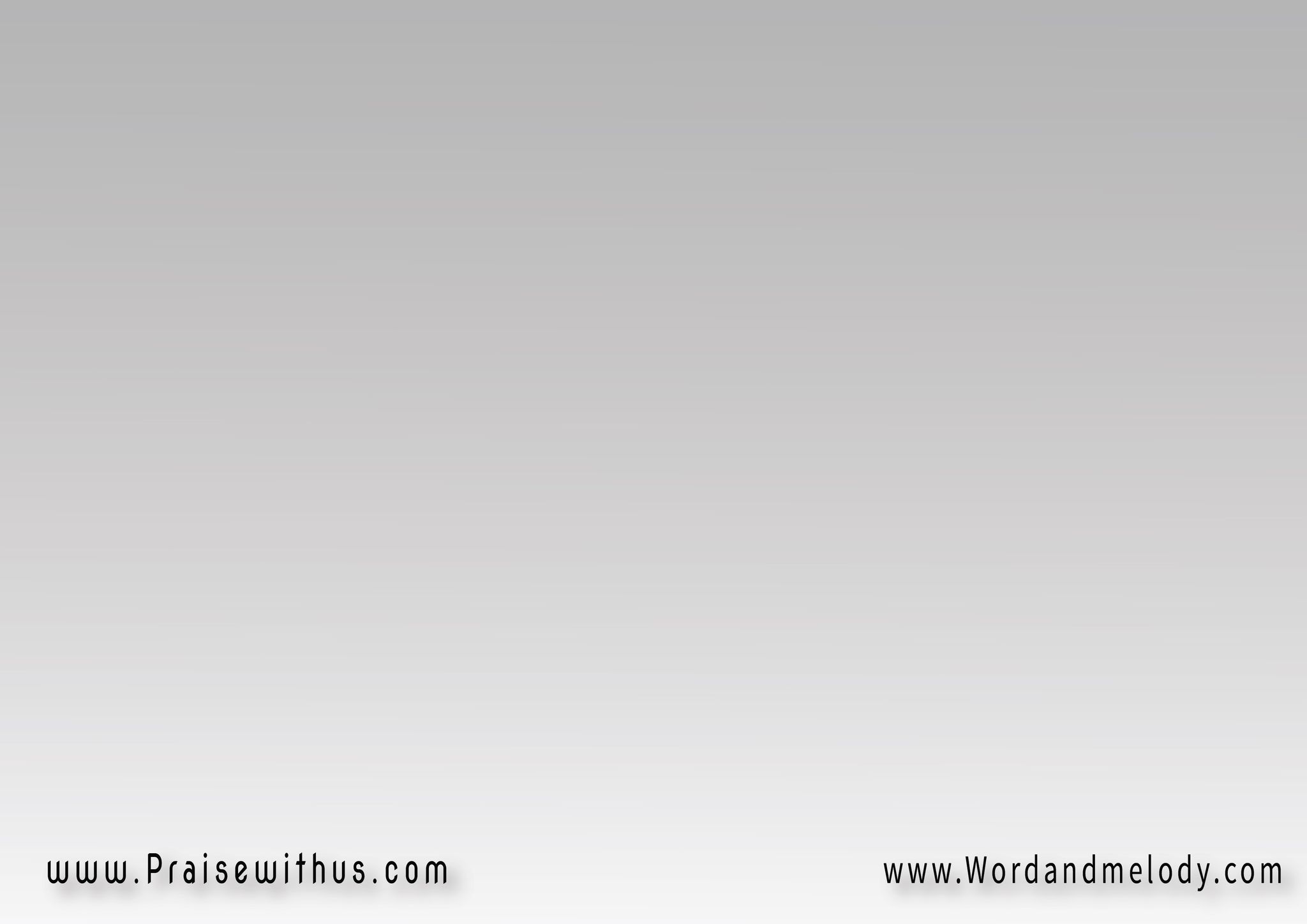 4-المجد في العلاء 
وفي الورى السرور(والسلم في الغبراء 
لابد الدهور) 2
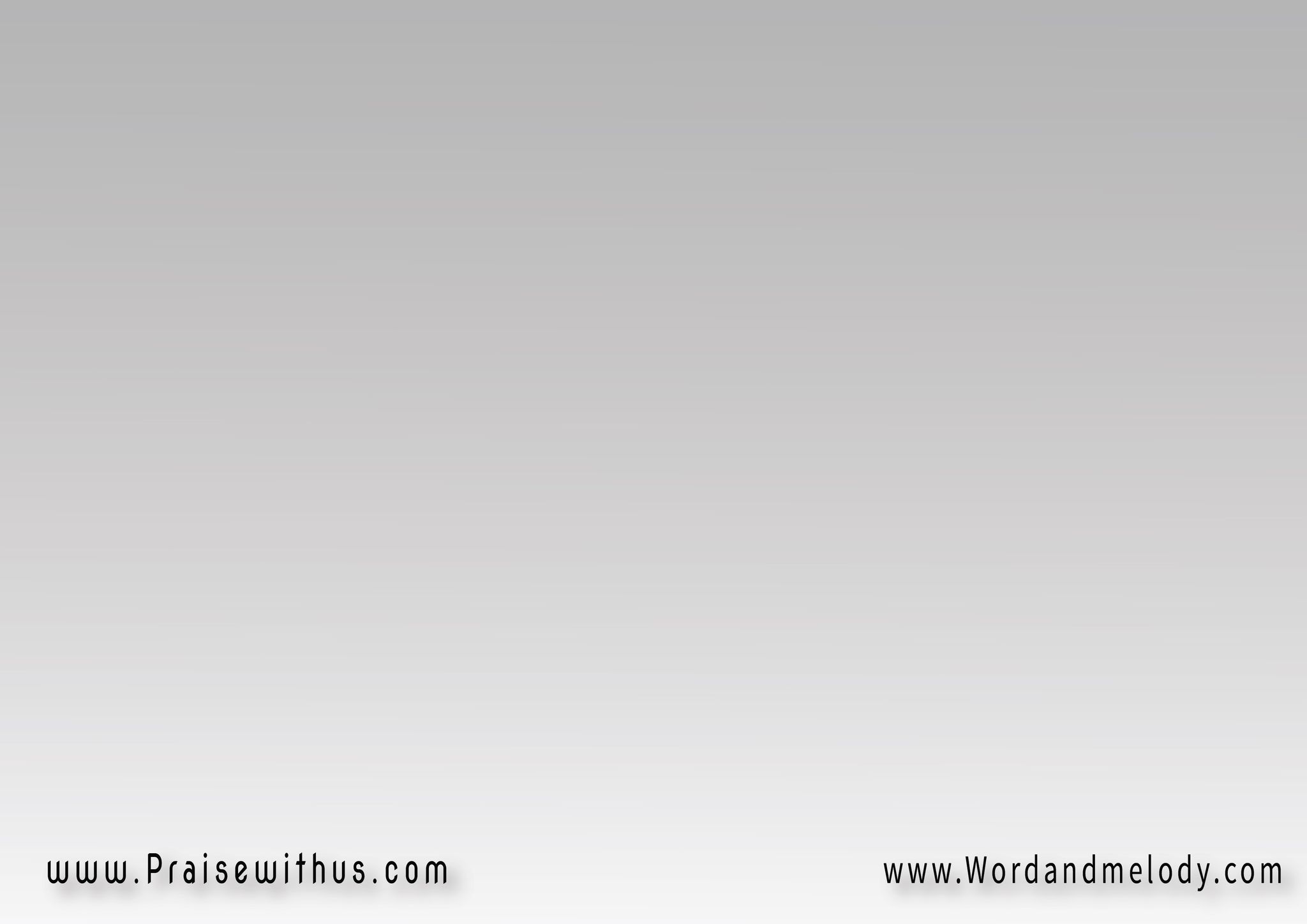 5- 
يا امه الهناء 
بطفلك الاعظم(كم قالت النساء 
طوباك يا مريم) 2
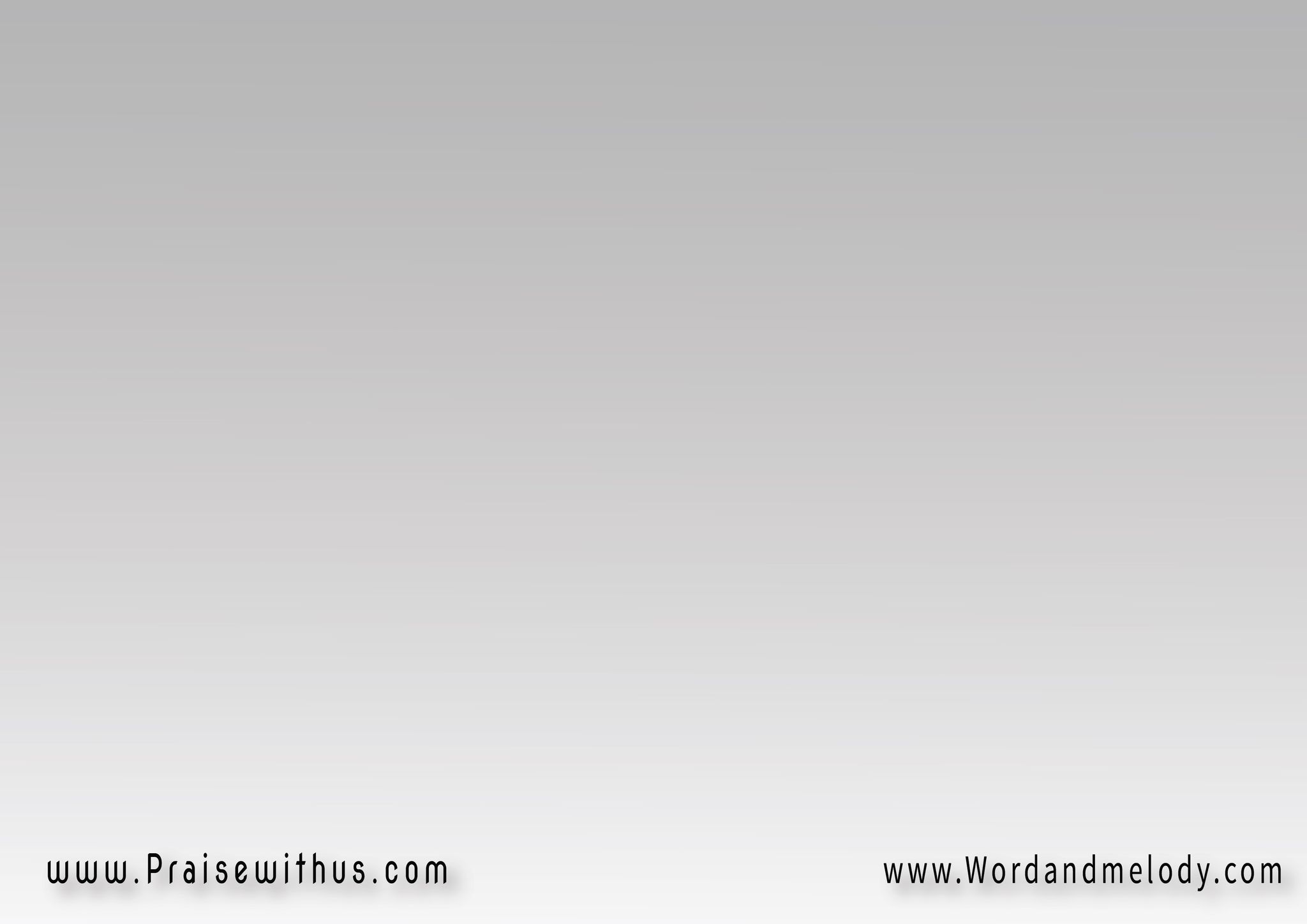 6- 
يا ايها المولود 
تمت بك الوعود(في قبره داؤود 
قد سر بالموعود) 2
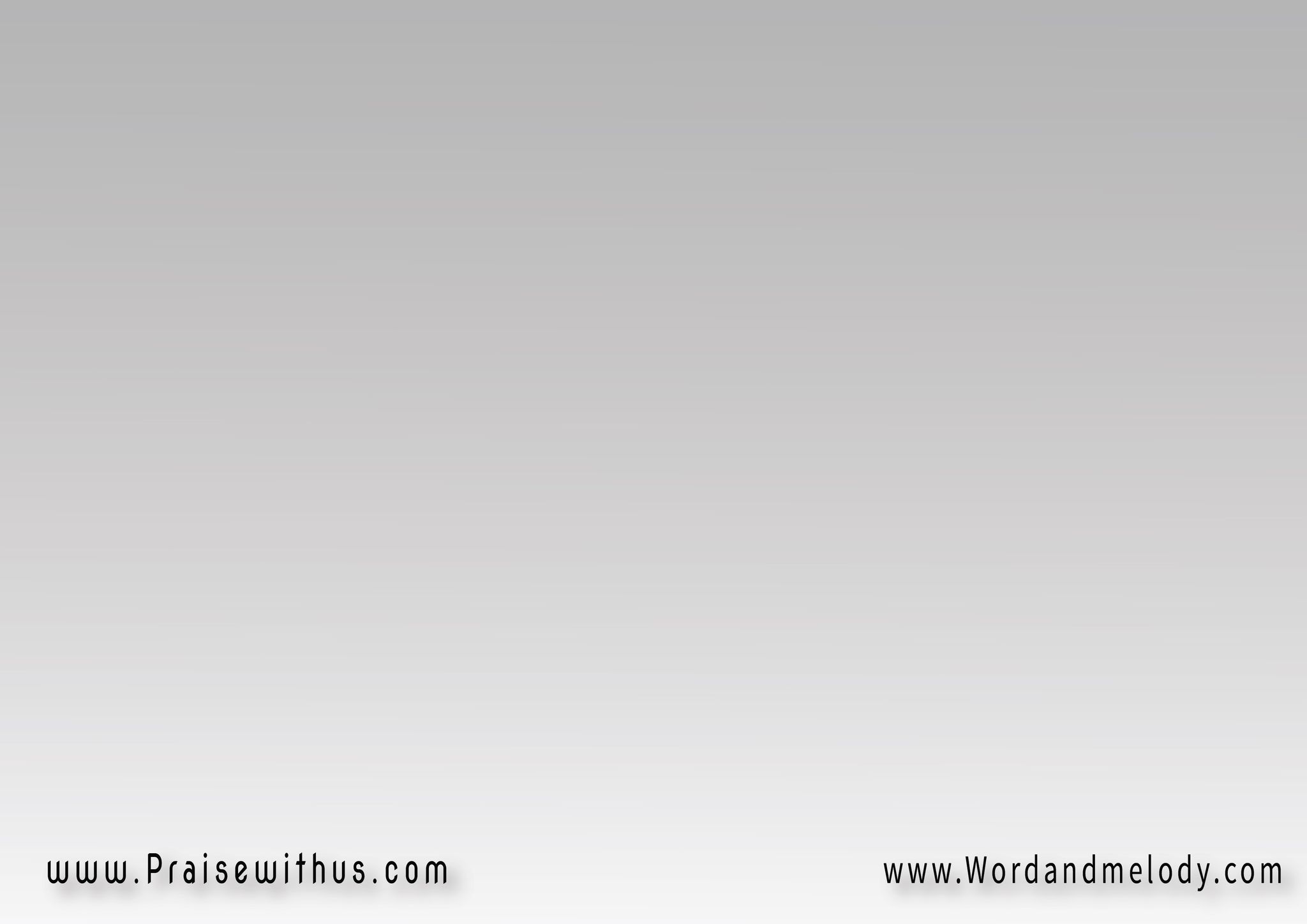 7- 
يا طلعة الميلاد 
يا بهجة الاعياد(كم سرنا بالفادي 
رب السما الجواد) 2
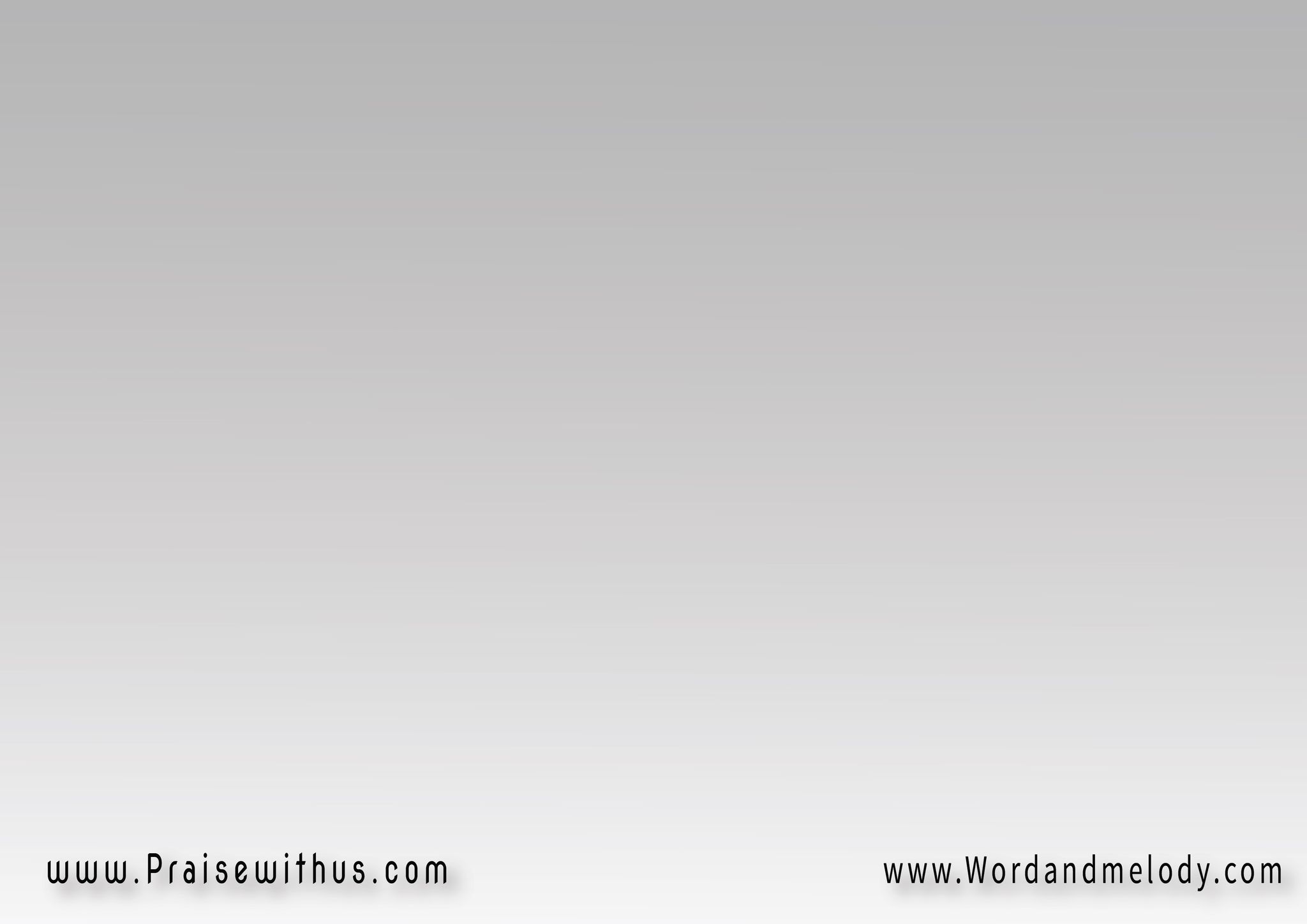 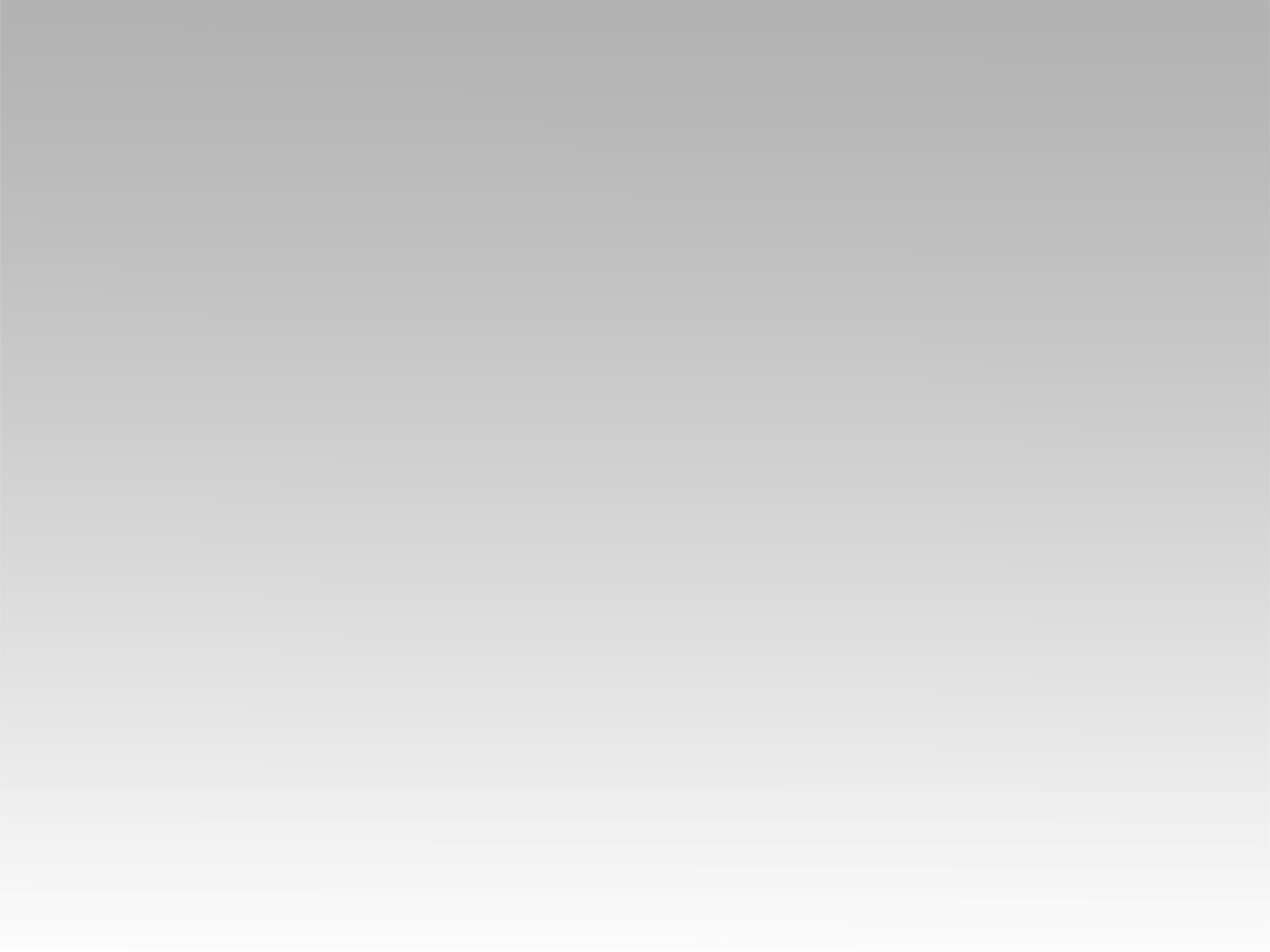 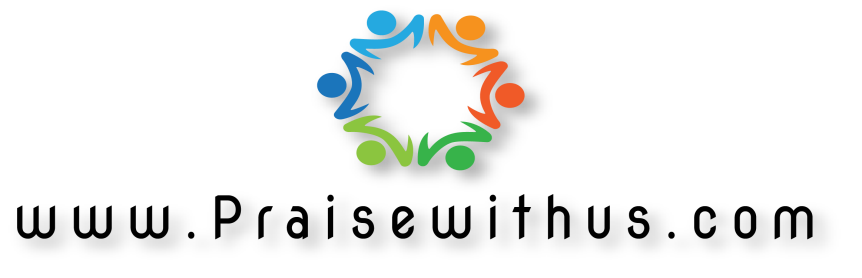